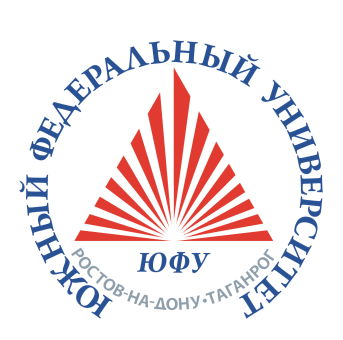 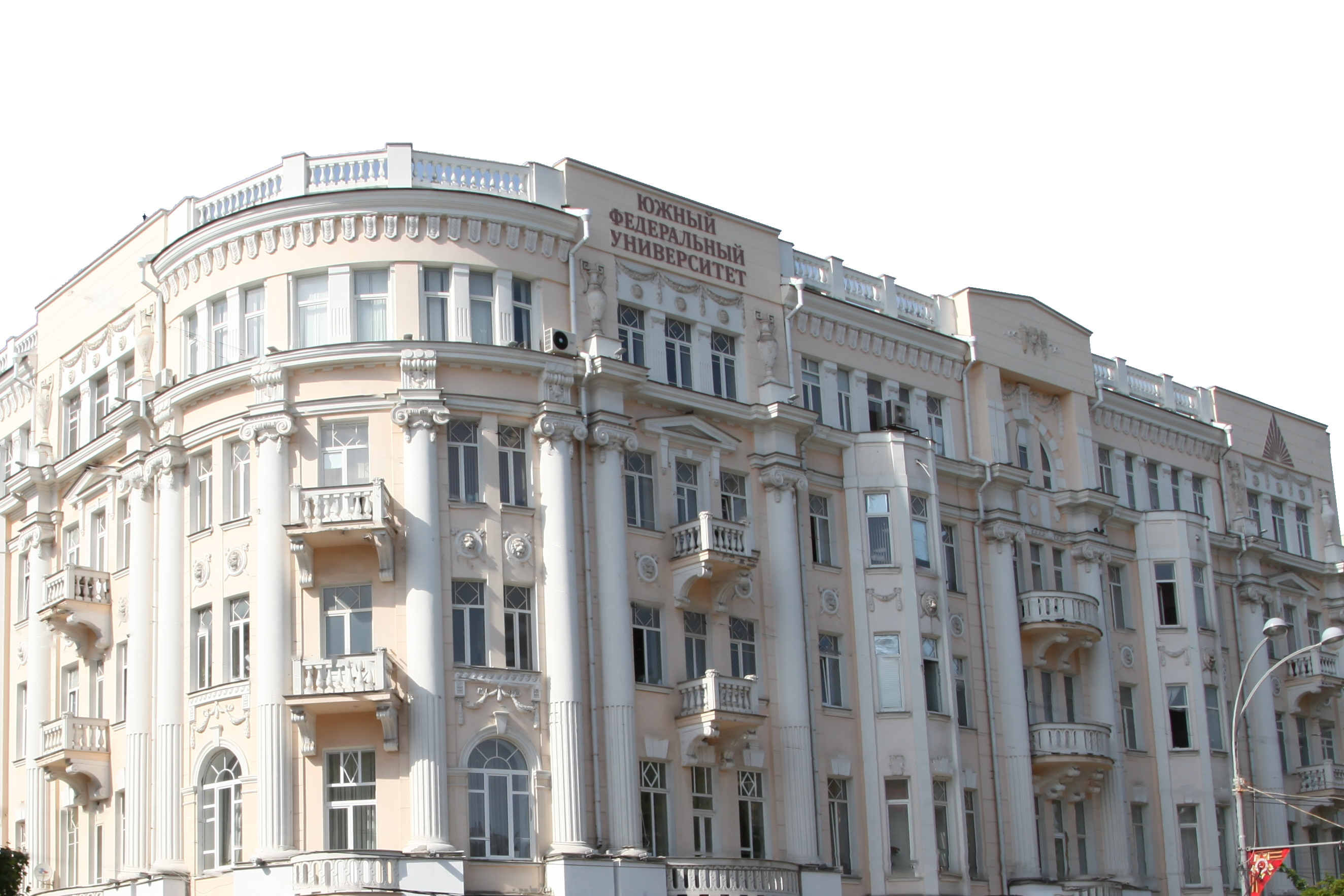 ЮЖНЫЙ ФЕДЕРАЛЬНЫЙ УНИВЕРСИТЕТ 
КАК ЯДРО ИННОВАЦИОННОЙ СИСТЕМЫ 
СОЦИАЛЬНО-ЭКОНОМИЧЕСКОГО РАЗВИТИЯ МАКРОРЕГИОНА


Боровская Марина Александровна

Ректор Южного федерального университета,
Член Президиума Совета при Президенте РФ по науке и образованию,
Вице-президент Российского Союза ректоров,председатель Совета ректоров вузов Юга России


14 декабря 2017 г.
г. Белгород
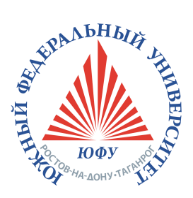 ФЕДЕРАЛЬНЫЙ УНИВЕРСИТЕТ КАК ДРАЙВЕР ИННОВАЦИОННОГО,
СОЦИАЛЬНО-ЭКОНОМИЧЕСКОГО И ПОЛИКУЛЬТУРНОГО РАЗВИТИЯ
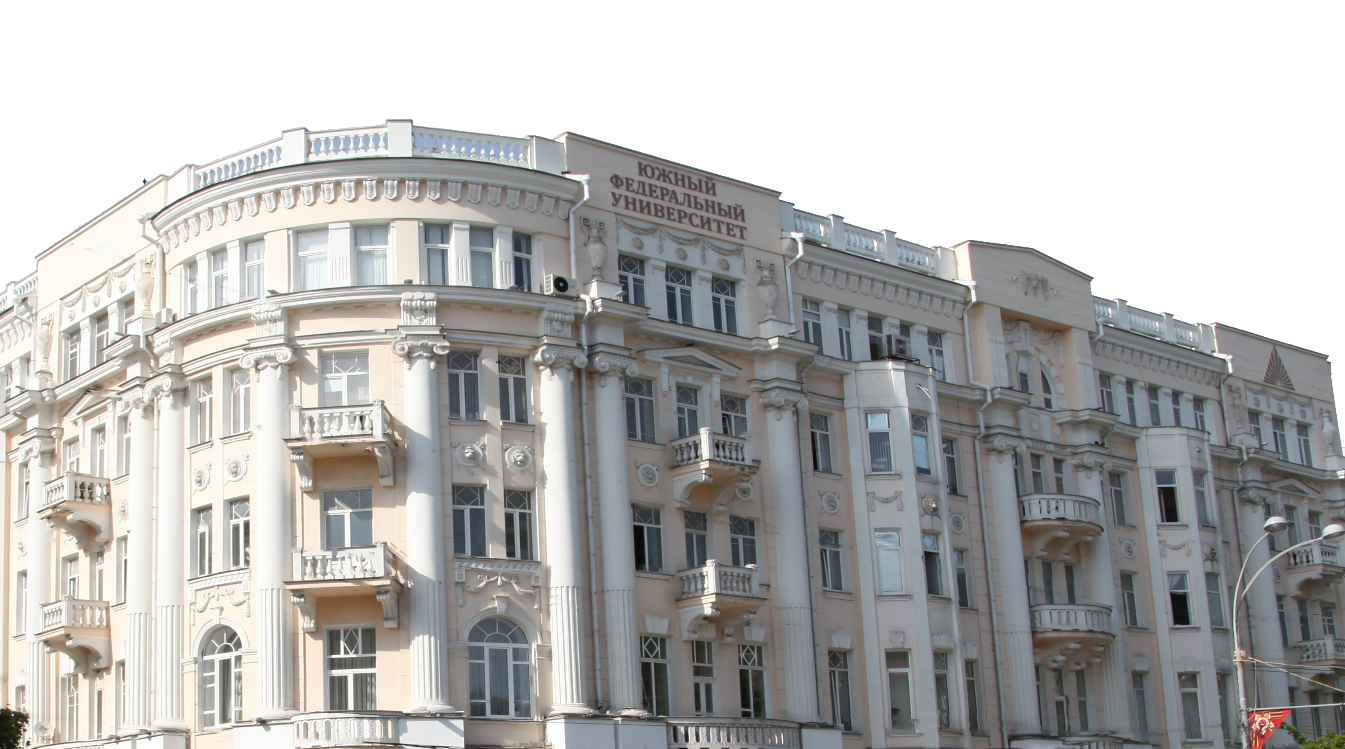 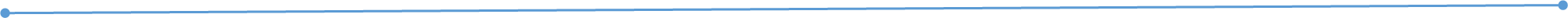 Системная интеграция в глобальную экономику
Глобальная конкурентоспособность
Создание единого научно-образовательного пространства
Трансфер знаний
и технологий
Экспорт образовательных услуг
Приоритеты развития цифровой экономики
Включение в международные научно-исследовательские сети
Формирование ядра инновационной системы Юга России
Инфраструктура
Конвергенция фундаментальных
и прикладных исследований
Развитие инфраструктуры
и технологической базы для проведения исследований
и разработок
Ресурсы
Внедрение
и тиражирование механизмов управления интеллектуальной собственностью
2
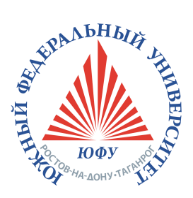 СТРАТЕГИЯ ПОДГОТОВКИ КАДРОВ В ИНТЕРЕСАХ МАКРОРЕГИОНА
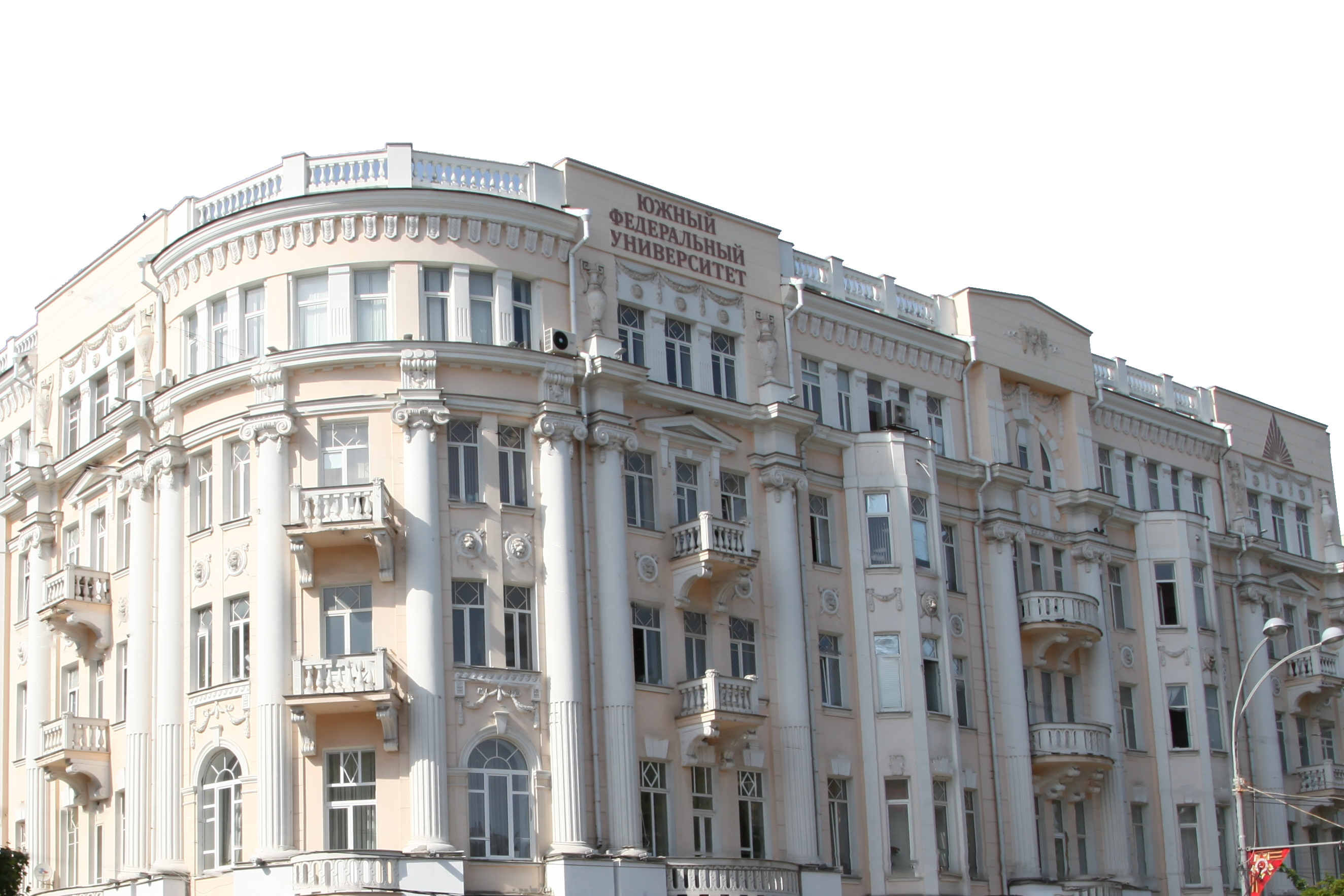 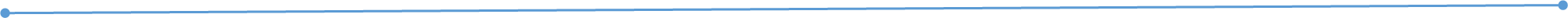 Контингент иностранных обучающихся
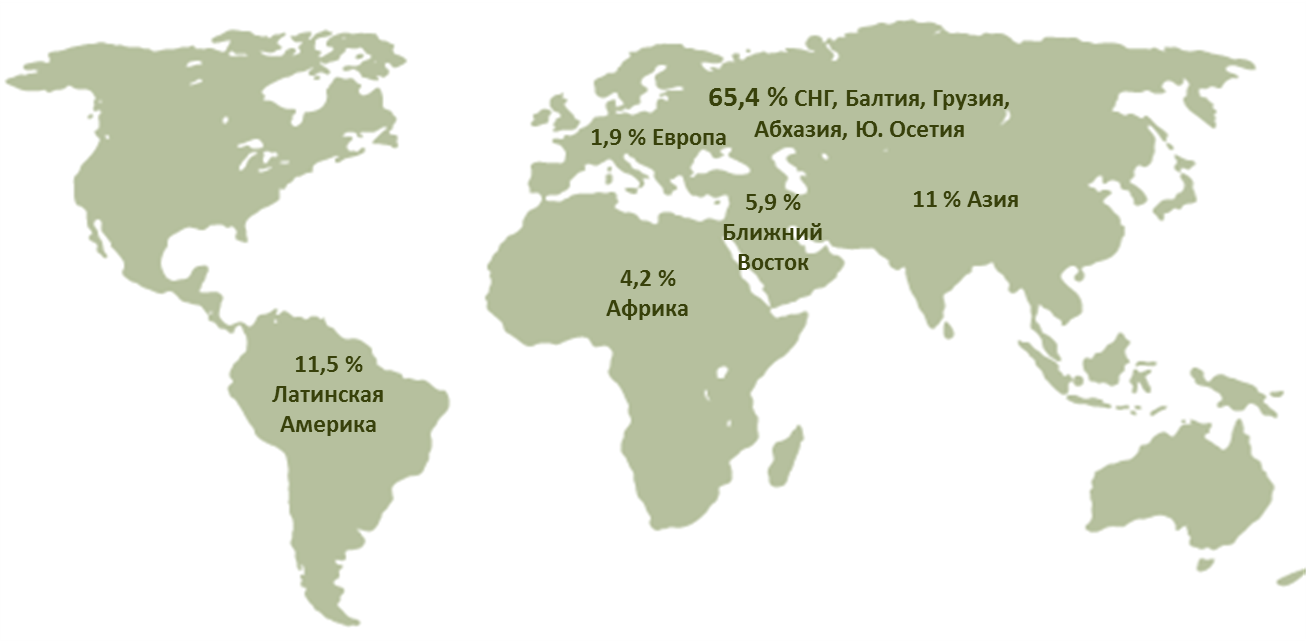 Распределение контингента по уровням образования
Динамика распределения контингента
по формам обучения
МЕХАНИЗМЫ ТРАНСФОРМАЦИИ
Развитие технологического предпринимательства
Переход к университету магистерского
и аспирантского типов
Развитие международных исследовательских
и образовательных программ
Стратификация 
подготовки кадров
Совершенствование структуры обучающихся
3
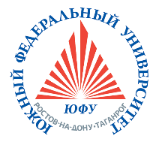 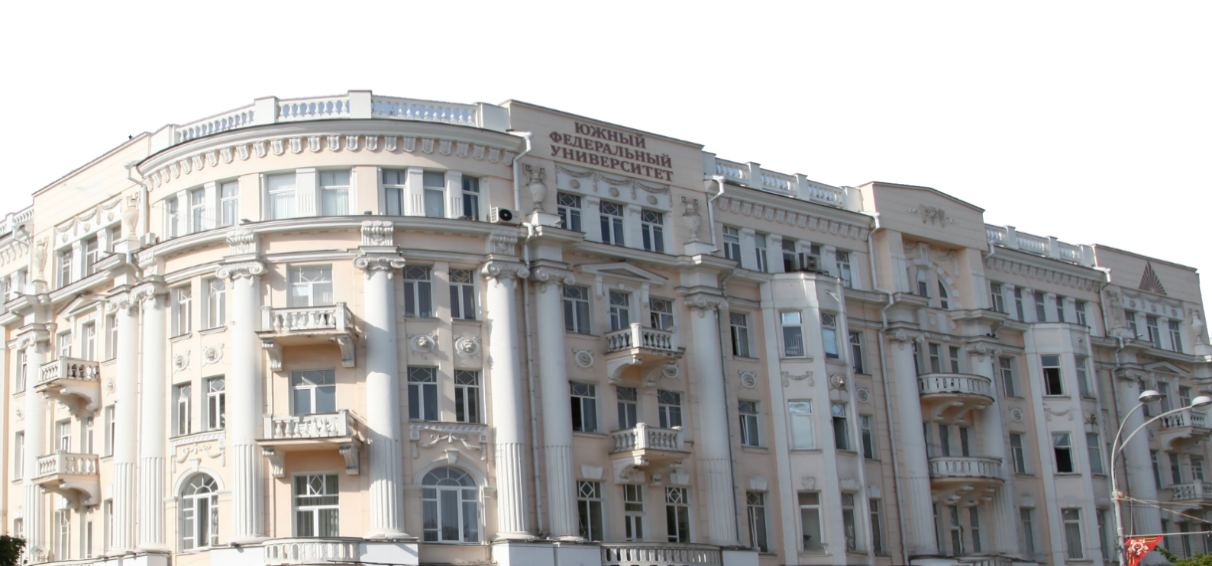 РАЗВИТИЕ СИСТЕМЫ ТРАНСФЕРА ТЕХНОЛОГИЙ
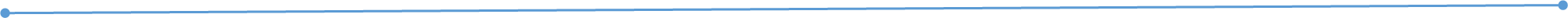 Научно-исследовательские, конструкторские, технологические и проектные работы
Научно-технические проекты
Опытные образцы и установочные партии новой техники и материалов
Программные средства вычислительной техники
Научно-производственные услуги
Консультационные услуги  и экспертные работы научного, технического, экономического, управленческого характера
Объекты 
коммерциализации
Структурные компоненты
Результаты научных  исследований, 
образовательные технологии
Инжиниринговые центры, ЦКП
Сетевое взаимодействие инжиниринговых центров и ЦКП
Студенческие лаборатории
НОЦ
Проектные группы
Результаты
коммерциализации
Сетевые научно-исследовательские проекты
Программа поддержки предпринимательских компетенций

«Sfedu Business Station»
Консорциум «Научно-исследовательская деятельность вузов Юга России»
Инновационно-технологический кластер «Южное созвездие»
Инновационный кластер биотехнологий, биомедицины
и рационального природопользования
4
МАЛЫЕ ИННОВАЦИОННЫЕ ПРЕДПРИЯТИЯ
4
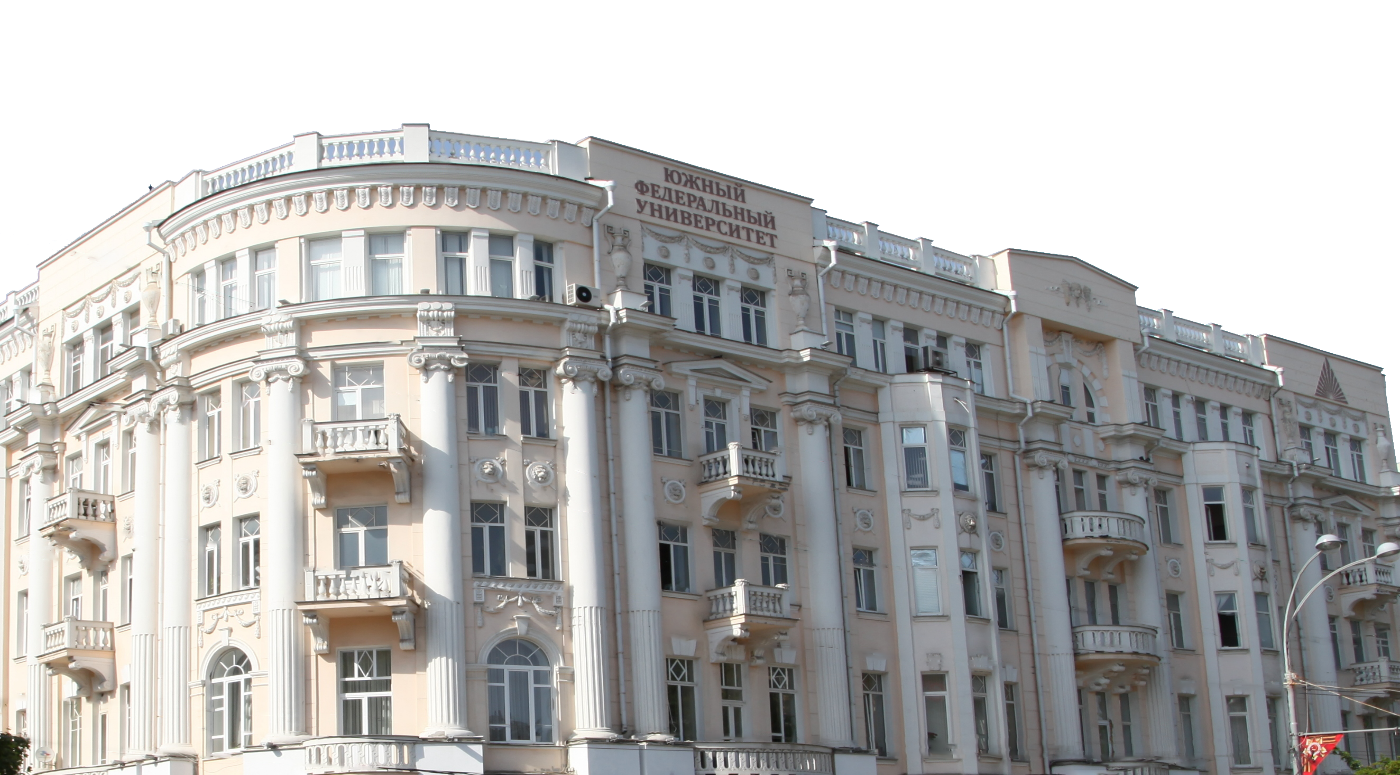 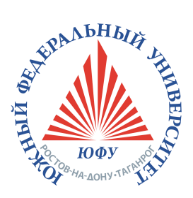 ФЕДЕРАЛЬНЫЕ УНИВЕРСИТЕТЫ  - ОСНОВА РЕАЛИЗАЦИИ ИННОВАЦИОННОЙ ПОЛИТИКИ
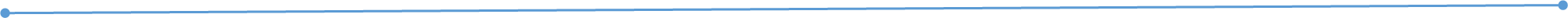 Программы развития 
ФУ, НИУ, институты РАН
КАПИТАЛИЗАЦИЯ

НАЦИОНАЛЬНЫЕ
ТЕХНОЛОГИЧЕСКИЕ ИНИЦИАТИВЫ

КОМПЛЕКСНОЕ ТЕМАТИЧЕСКОЕ ПЛАНИРОВАНИЕ
Сетевое взаимодействие
Кластерное взаимодействие
ПРИОРИТЕТЫ
ЦИФРОВОЙ ЭКОНОМИКИ
Территориально- отраслевое планирование
Стратегии развития предприятий высокотехнологичного сектора экономики
СИСТЕМНЫЕ РЕЗУЛЬТАТЫ
Устойчивое развитие:
Полномасштабная интеграция в мировой рынок науки и технологий
Институциональная среда:
Федеральные университеты, НИУ, институты РАН
Капитализация:
Национальные технологические инициативы, новые рынки
Комплексная политика:
Гармонизация научной, инновационной и промышленной политик
Комплекс инструментов:
ФЦП, Постановления Правительства РФ,  Дорожные карты развития отраслей, Технологические платформы
5
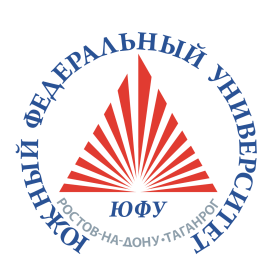 ГЕОЭКОНОМИКА И ГЕОПОЛИТИКА: ГЛОБАЛЬНАЯ СТРАТЕГИЯ ПОЗИЦИОНИРОВАНИЯ ЮФУ
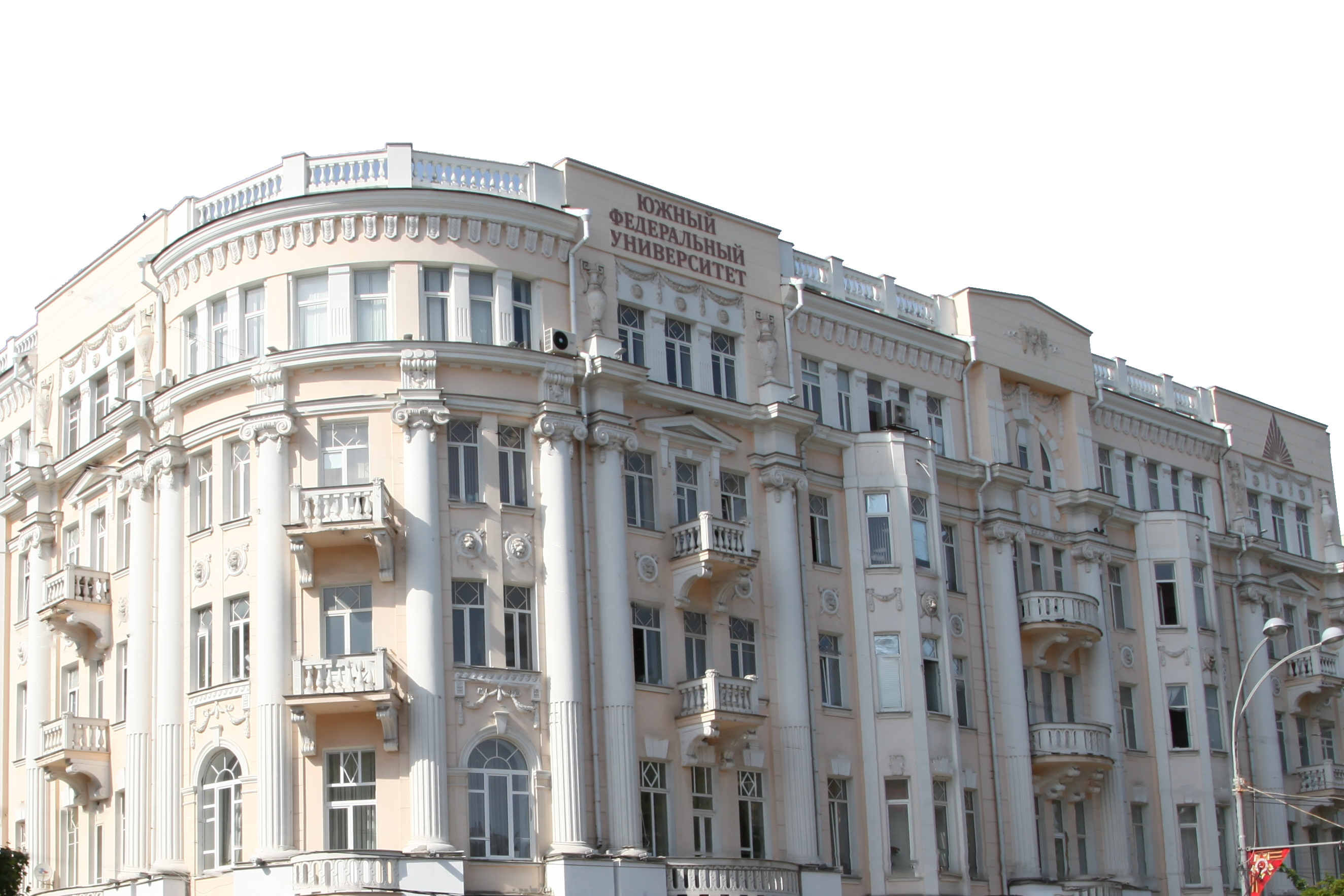 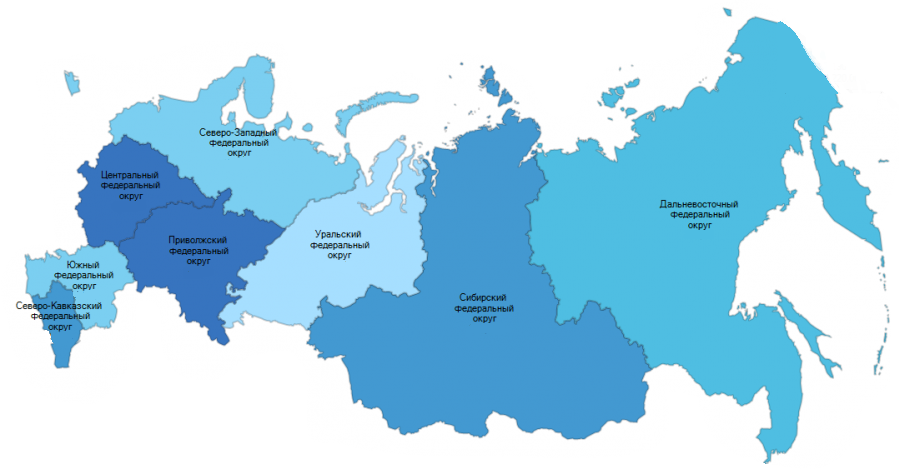 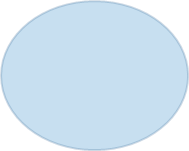 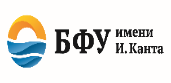 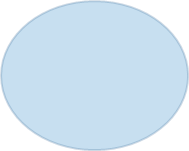 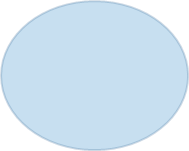 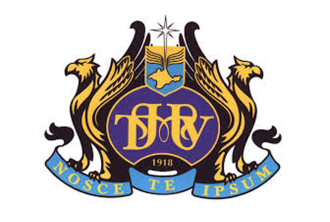 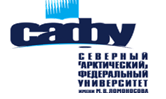 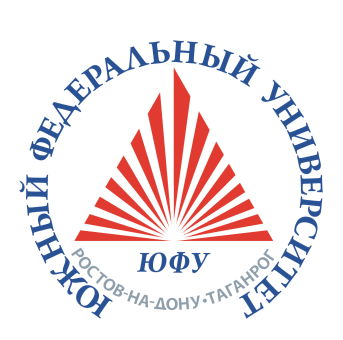 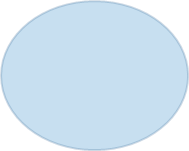 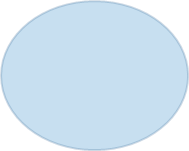 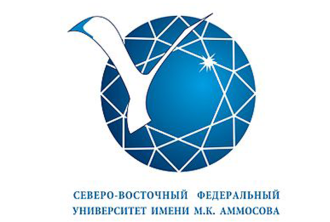 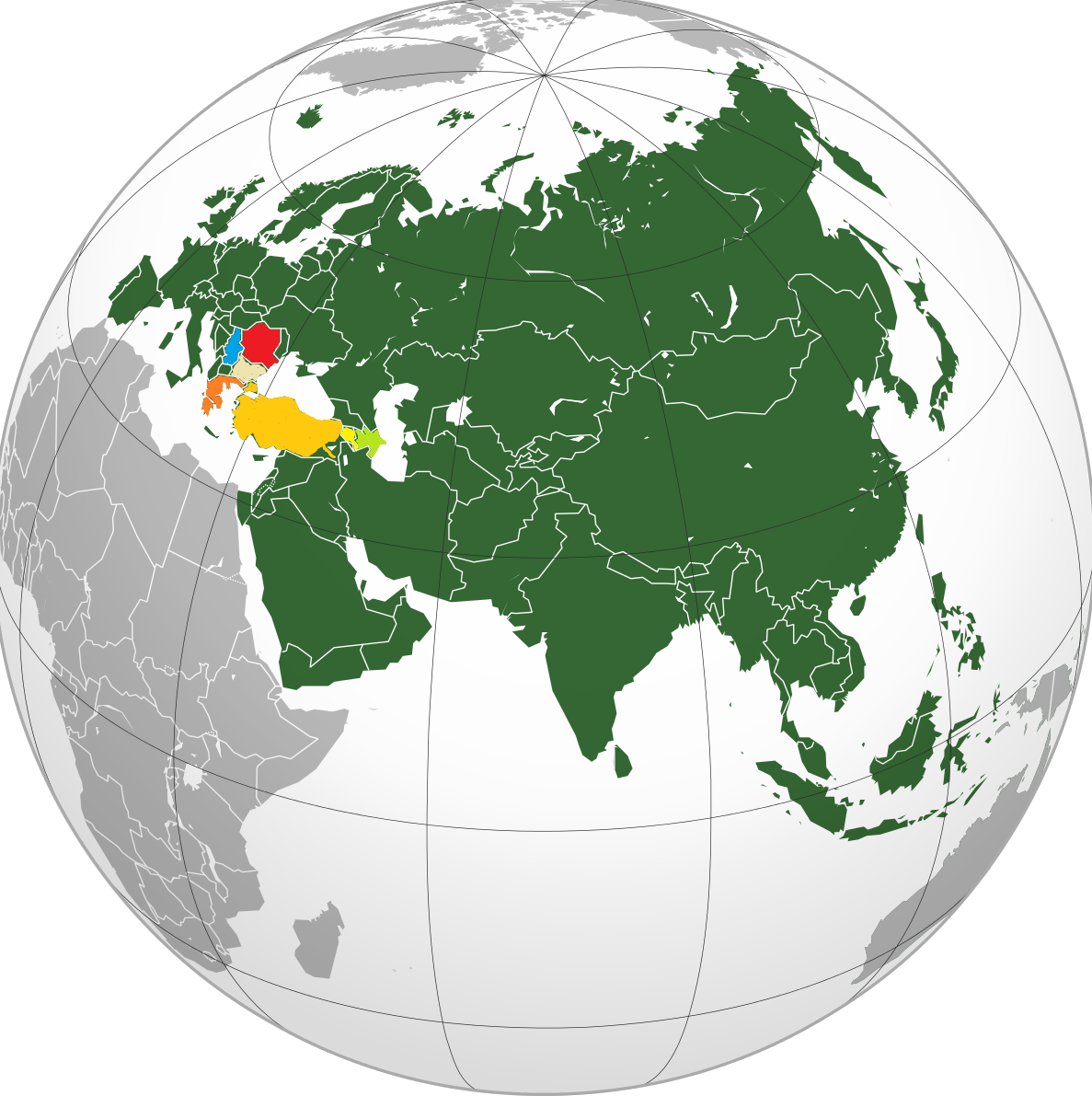 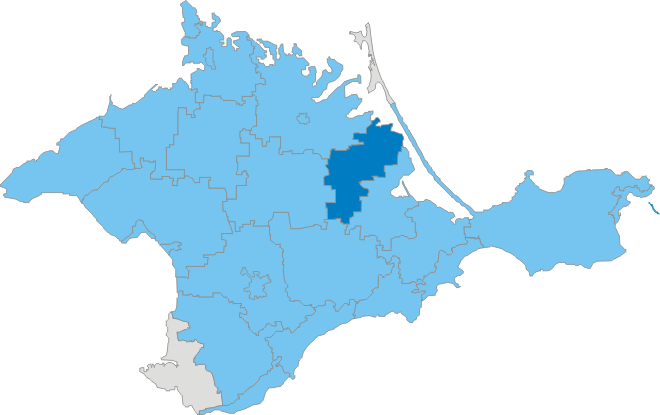 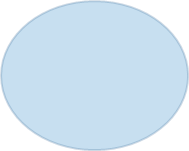 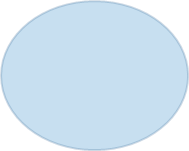 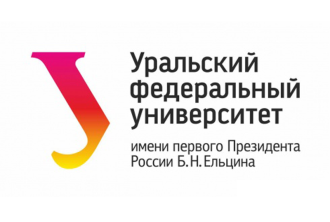 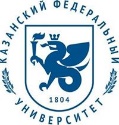 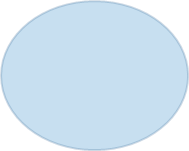 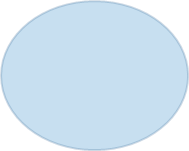 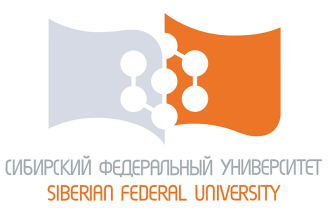 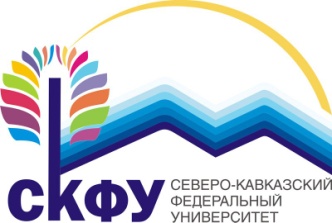 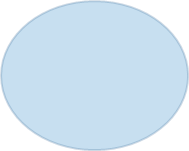 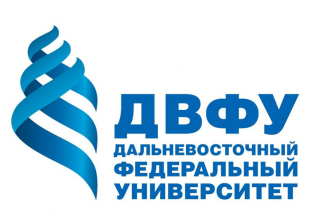 ЮЖНЫЙ ФЕДЕРАЛЬНЫЙ УНИВЕРСИТЕТ - координатор рабочей группы по науке и технологиям стран ОЧЭС
6
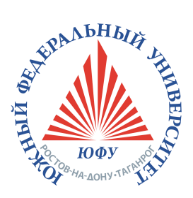 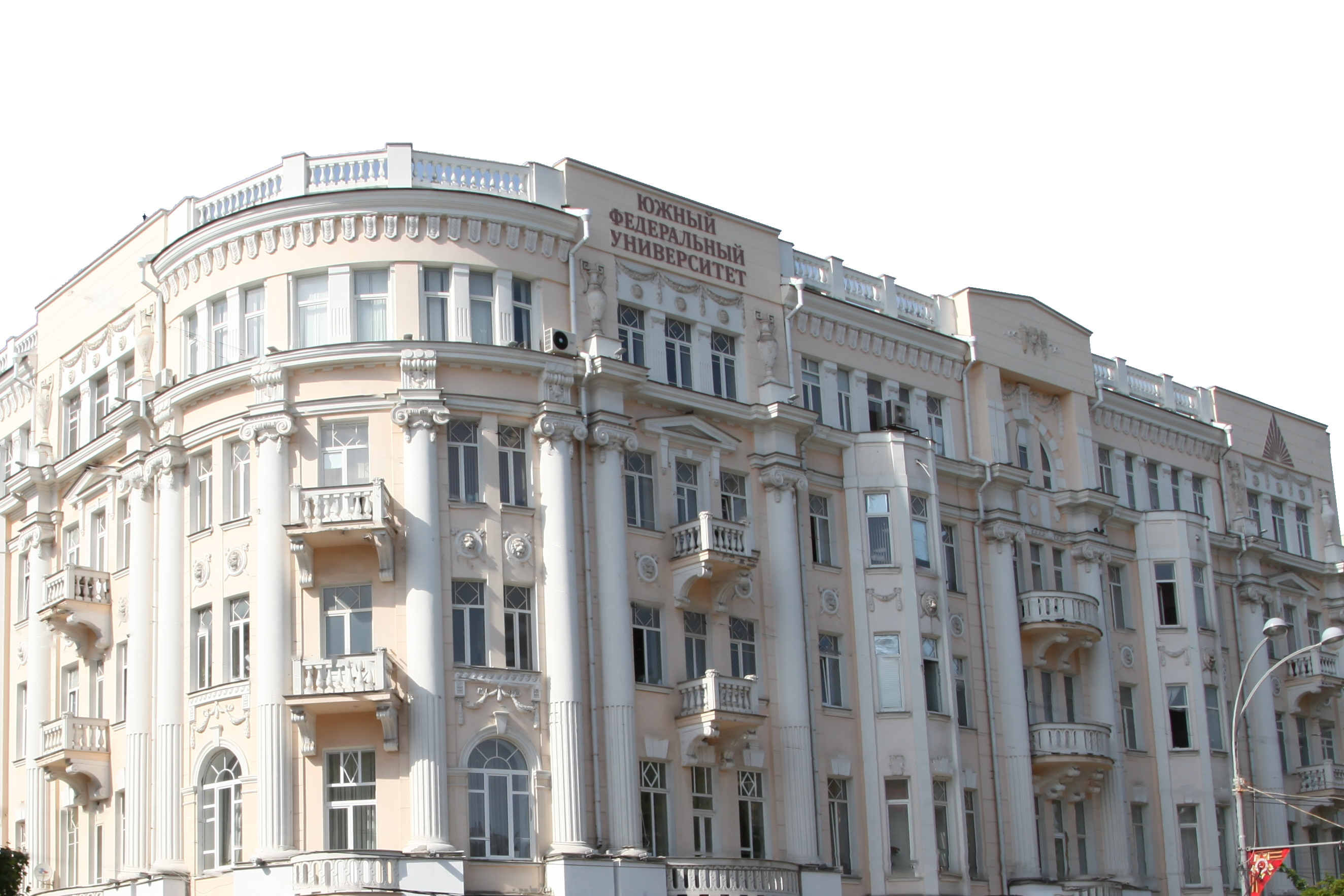 Спасибо за внимание!


г. Ростов-на-Дону - г. Таганрог
Тел.  +7 (863) 305 19 90
www.sfedu.ru
e-mail: bma@sfedu.ru